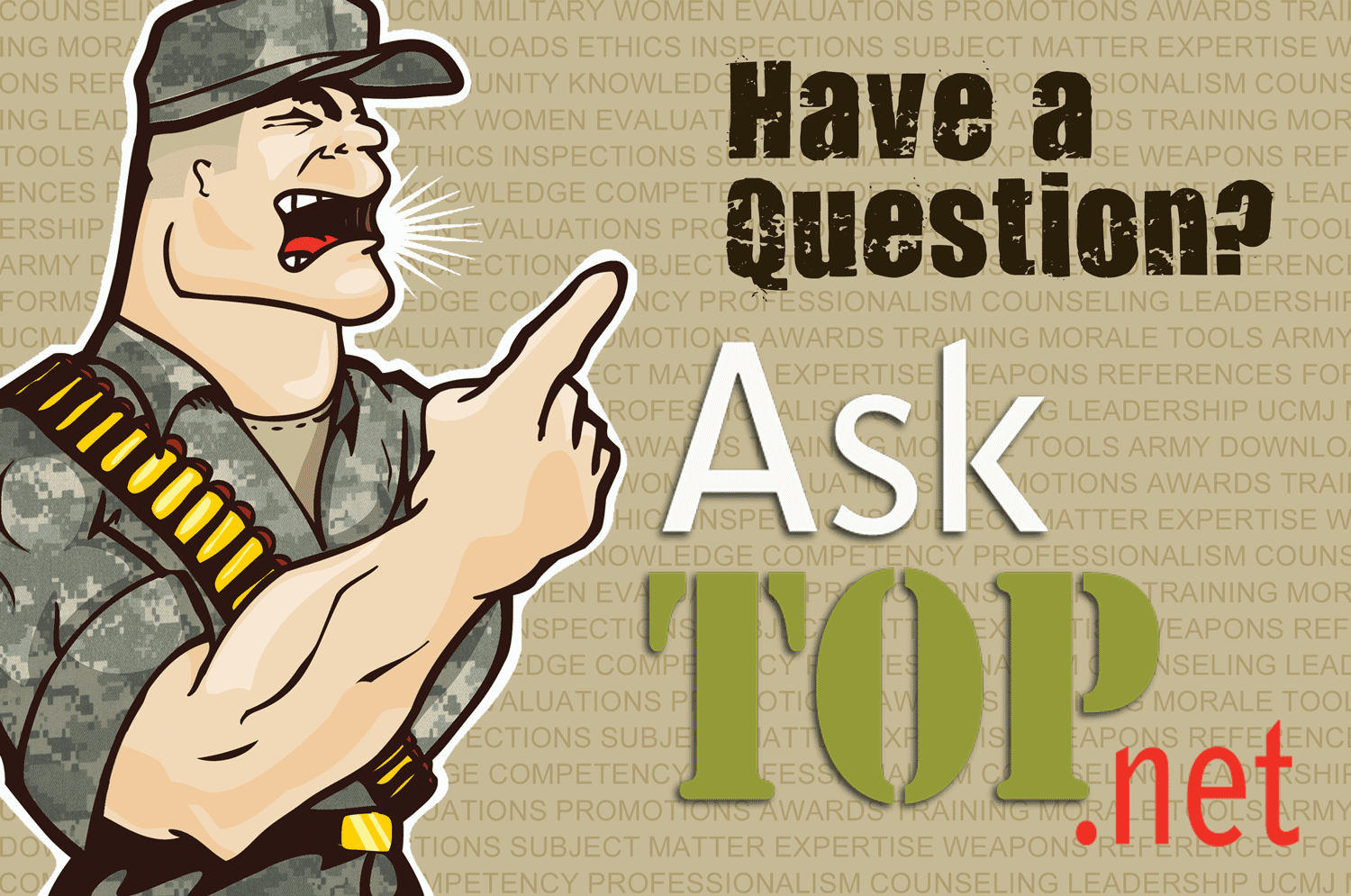 977th Military Police Company
HQ
1ST 
3RD
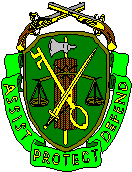 Month 2011
977th Military Police Company
Company 
Training Meeting
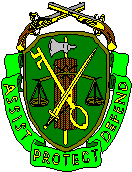 Month 2011
DUE OUTS
977th Military Police Company
DECEMBER 10
10
11
12
1
2
3
6
7
8
9
10
13
14
15
16
17
Training
Holiday
Training
Holiday
S-2
(Secret)
Barracks
Pack out
Brief
URI
BN Run
Payday
Activities
Chaplin
Brief
Deploy
Ceremony
BN
NCOPD
FRG
Bldg 223
1800
RTW
IPR
Command
Maint
Commo
Command
Maint
Weapons
JPQC Training
1st PLT ESAPI Scan at CIF
M9
Range
M4 / M249
Range
Squad 
Movement
2nd PLT DEPLOYED
DECEMBER 10
13
14
20
21
22
23
24
27
28
29
30
Promo
Board
31
Training
Holiday
Training
Holiday
Training
Holiday
Command
Maint
CBRN-
Command
Maint
Facilities / 
Work
 Orders
Barracks 
Pack
 Out
WHITE CYCLE   HOLIDAY ½ DAY SCHEDULE
1t PLT DEPLOYED
62 Ready
2nd PLT DEPLOYED
Range
FTX
Road Commitment
Training
Admin
BN Event
977th Military Police Company
JANUARY 11
15
16
17
3
4
5
6
7
10
11
12
13
14
17
18
19
20
21
Training
Holiday
Command
Maint
Weapons
CO 
NCO/SOM
Board
Command
Maint
Commo
FRG
Bldg 223
1800
NCODP / 
NCO 
Induction
Ceremony
Training
Holiday
Training
Holiday
Promo
Board
L&O Academy
L&O Academy
Mission Prep
BN Level Drivers Training
Co Level Drivers Training / Certification
2nd PLT RE-DEPLOYMENT
2nd PLT REINTERGRATION
1st PLT DEPLOYED
JANUARY 11
18
19
24
25
26
27
28
31
Command
Maint
Facilities / 
Work
 Orders
Command
Maint
Command
Choice
2nd PLT
BLOCK 
LEAVE
PL / PSG Leader Planning
2nd PL REINTERGRATION
1st PLT DEPLOYED
Range
FTX
Road Commitment
Training
Admin
BN Event
977th Military Police Company
FEBRUARY 11
19
20
21
31
1
2
3
4
7
8
9
10
11
14
15
16
17
18
Newcomer
Brief
Payday
Activities
“Class A”
Command
Maint
Weapons
FRG
Bldg 223
1800
BN 
NCOPD
1330-1430
Command
Maint
Commo
BN Sports
Day
Basketball
Training
Holiday
BN New
Comers 
Brief
CLS
OPMG Certification
PL / PSG Mission Prep
Gunnery Skills Testing
2nd PLT BLOCK LEAVE
2nd PLT REINTERGRATION
1st PLT DEPLOYED
FEBRUARY 11
22
23
21
22
23
24
25
28
Training
Holiday
Command
Maint
CBRN
M9
Range
M4
Range
CO Safety
Stand 
Down
Command
Maint
Facilities / 
Work
 Orders
Promo
Board
2nd PLT
BLOCK 
LEAVE
2nd PLT REINTERGRATION
1st PLT DEPLOYED
Range
FTX
Road Commitment
Training
Admin
BN Event
HQ PLATOON
Training Week # 16 (T-1)
(10- 14 Jan 2011)
L: Land		A: Ammo		F: Facility		T: Trainers Certified
METL
HQ PLATOON
T+8 thru T+5 TRAINING HIGHLIGHTS
L: Land		A: Ammo		F: Facility		T: Trainers Certified
HQ PLATOON
T+4 thru T+1 TRAINING HIGHLIGHTS
L: Land		A: Ammo		F: Facility		T: Trainers Certified
HQ PLATOON
Training Week # 17 (T)
(17- 21 Jan 2011)
L: Land		A: Ammo		F: Facility		T: Trainers Certified
HQ PLT APFT STATS
HQ WEAPON SYSTEM QUALIFICATIONS
HQ MANDATORY TRAINING
GREEN = 100%          AMBER = 75%-99%          RED = 0%-74%
HQ PLATOON READINESS
GREEN = 100%          AMBER = 75%-99%          RED = 0%-74%
1st PLATOON
Training Week # 11 (T-1)
(08-12 November 2010)
L: Land		A: Ammo		F: Facility		T: Trainers Certified
1st PLATOON
Training Week # 11 (T-1)
(08-12 November 2010)
L: Land		A: Ammo		F: Facility		T: Trainers Certified
METL
1st PLATOON
T+8 thru T+5 TRAINING HIGHLIGHTS
L: Land		A: Ammo		F: Facility		T: Trainers Certified
1st PLATOON
T+4 thru T+1 TRAINING HIGHLIGHTS
L: Land		A: Ammo		F: Facility		T: Trainers Certified
1st PLATOON
Training Week # 4 (T)
(15 – 19 November 2010)
L: Land		A: Ammo		F: Facility		T: Trainers Certified
1ST PLT APFT STATS
1ST WEAPON SYSTEM QUALIFICATIONS
1st MANDATORY TRAINING
GREEN = 100%          AMBER = 75%-99%          RED = 0%-74%
1ST  PLATOON READINESS
GREEN = 100%          AMBER = 75%-99%          RED = 0%-74%
2nd  PLATOON
Training Week # 42 (T-1)
(11-17 July 2010)
METL
2nd PLATOON
T+8 thru T+5 TRAINING HIGHLIGHTS
L: Land		A: Ammo		F: Facility		T: Trainers Certified
2nd PLATOON
T+4 thru T+1 TRAINING HIGHLIGHTS
L: Land		A: Ammo		F: Facility		T: Trainers Certified
2nd PLATOON
Training Week # 43 (T)
(18-24 July 2010)
L: Land		A: Ammo		F: Facility		T: Trainers Certified
2ND PLT APFT STATS
2ND WEAPON SYSTEM QUALIFICATIONS
2ND MANDATORY TRAINING
GREEN = 100%          AMBER = 75%-99%          RED = 0%-74%
2ND UNIT READINESS
GREEN = 100%          AMBER = 75%-99%          RED = 0%-74%
3rd PLATOON
Training Week # 16 (T-1)
(10 Jan – 14 Jan 2011)
L: Land		A: Ammo		F: Facility		T: Trainers Certified
METL
3rd PLATOON
T+8 thru T+5 TRAINING HIGHLIGHTS
L: Land		A: Ammo		F: Facility		T: Trainers Certified
3rd PLATOON
T+4 thru T+1 TRAINING HIGHLIGHTS
L: Land		A: Ammo		F: Facility		T: Trainers Certified
3rd PLATOON
Training Week # 16 (T)
(17 Jan – 21 Jan 2011)
L: Land		A: Ammo		F: Facility		T: Trainers Certified
3RD PLT APFT STATS
3RD WEAPON SYSTEM QUALIFICATIONS
3rd  MANDATORY TRAINING
GREEN = 100%          AMBER = 75%-99%          RED = 0%-74%
3rd  PLATOON READINESS
GREEN = 100%          AMBER = 75%-99%          RED = 0%-74%
HQ / 1-3rd PLTs
STT HIGHLIGHTS
MOS Specific
T +116 December 10
T +2 23 December 10
T +8 3 February 11
T +5 13 January 11
STT
T +3 30 December 10
T +4 6 January 11
HQ: Land Navigation
3rd: Operate, Employ, Maintain 
AN/PSN 13A
T  9 December 10
HQ PLT:
3rd PLT: L&O Academy
HQ, 3rd PLT: Combatives
White Cycle
T +6 20 January 11
White Cycle
Prepare/Operate Assigned Communication Device for 
Operation, Perform Voice Communications
Battle Focused
HQ, 3rd PLT: Small Unit tasks and drills
T +7 27 January 11
HQ PLT: BN Level STT
3rd PLT: L&O Academy
Individual and Squad Level Weapon Familiarization
 and Maintenance (M9, M249, M2, M500)
BN Consolidated
Culminating Event
UPCOMING RANGES
TRAINING REQUESTS
977th On-Post Schools(Page 1 of 1)
977th Off-Post Schools(Page 1 of 1)
977th NCOES Schools(Page 1 of 1)
MANDATORY TRAINING
GREEN = 100%          AMBER = 75%-99%          RED = 0%-74%
UNIT READINESS
GREEN = 100%          AMBER = 75%-99%          RED = 0%-74%
Operations Issues
1SG GUIDANCE
COMMANDER’S GUIDANCE
300th Military Police Company
Training 
Meeting 
Concluded
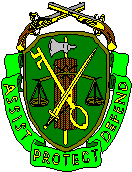